新增與刪除主題
點選　　打開選單
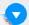 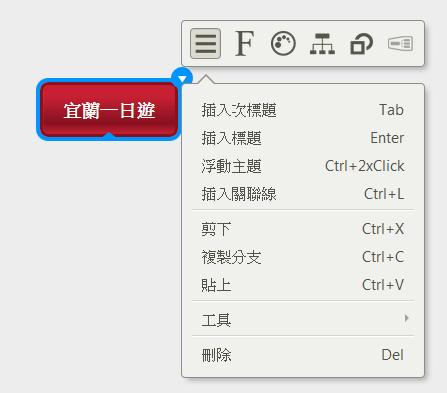 2
新增主題（標題與次標題）
標題
是指上層的概念。
例如：「宜蘭一日遊」是「時間」的標題。
由於「宜蘭一日遊」是中心概念，所以無法新增標題，也就是說它是最上層的概念。
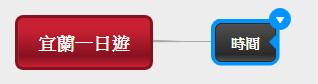 4
次標題
是指下層的概念。
例如：「時間」是「宜蘭一日遊」的次標題，「2015年8月30日」是「時間」的次標題。
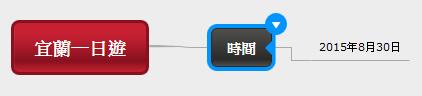 5
新增標題與次標題的方法（一）
點選　　圖示，打開選單
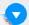 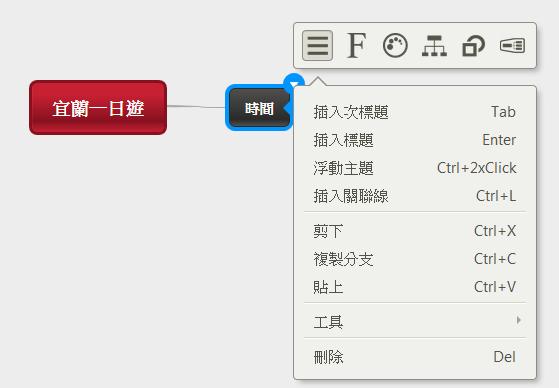 6
新增標題與次標題的方法（二）
使用快捷鍵

新增標題：點選主題，按下Enter

新增次標題：點選主題，按下Tab
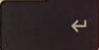 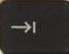 7
刪除主題
8
刪除主題的方法（一）
點選　　圖示，打開選單
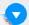 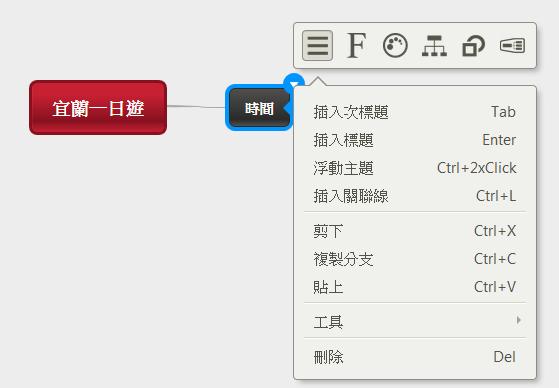 9
刪除主題的方法（二）
使用快捷鍵
刪除：點選主題，按下Del或Backspace
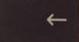 10